‘Do Now’ Retrieval Practice
Equations, equations, equations!!!
Think!
The electro-magnetic spectrum can be shown either way round. Remember that radio waves are longest and gamma rays are shortest.
Can you label these 2 ‘wave lines?’
Using E.M. Waves
Learning Objectives
Know: Electro-magnetic waves have many uses, from communication to cooking.
Learning Outcomes
Be able to: Describe how these waves are used and what makes them suitable for this purpose.

Key words:  Wavelength   Frequency   Diffract
Radio Waves (above 10cm)
Used for radio and TV signals
Can be long, medium or short wave (TV and FM radio are very short).
Long wavelengths can diffract around the Earth’s curvature, some short/medium wave signals reflect off the ionosphere, TV and FM must be ‘line of sight.’
Only VHF signals can go through atmosphere to space (other wavelengths are reflected back).
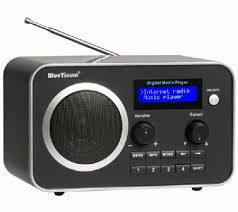 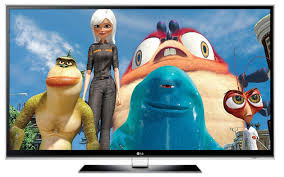 Microwaves
Unlike most radio waves, microwaves can pass through the atmosphere into space, so are used for satellite communications.
Also used by mobile phones.
A small range of frequencies make water molecules vibrate, causing heating (ovens).
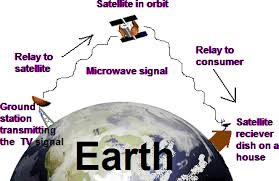 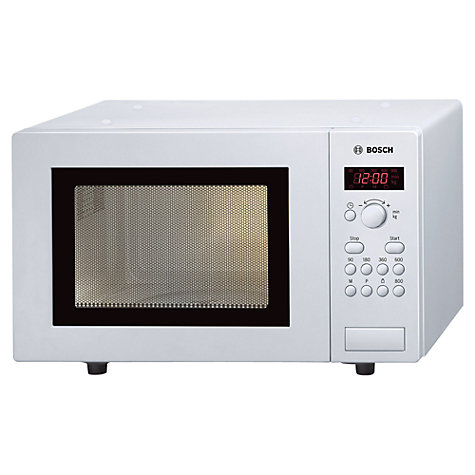 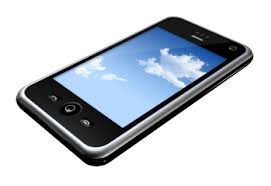 Infra-Red
Sent as a narrow ‘heat beam’ in remote controls.
Can also be used to send digital signals along optical fibres eg cable TV and broadband.




Also used for night vision cameras and cooking eg. grills and toasters.
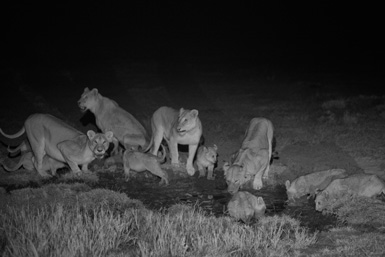 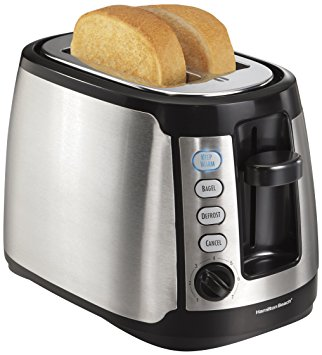 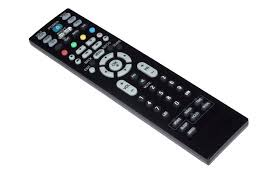 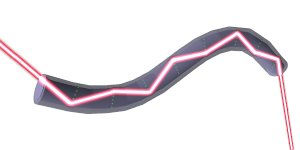 Visible Light
Used to send digital signals along optical fibres eg. for cable TV.
Morse code!
Used for seeing and for photography. Cameras use an aperture (hole) and a shutter to control how much light goes in and for how long.
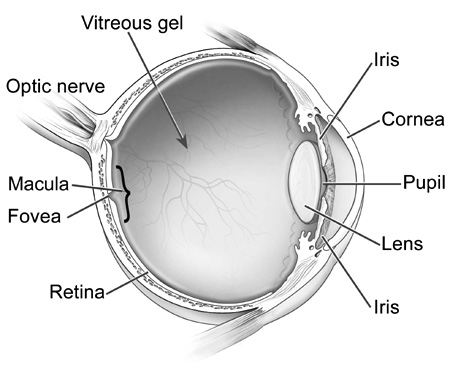 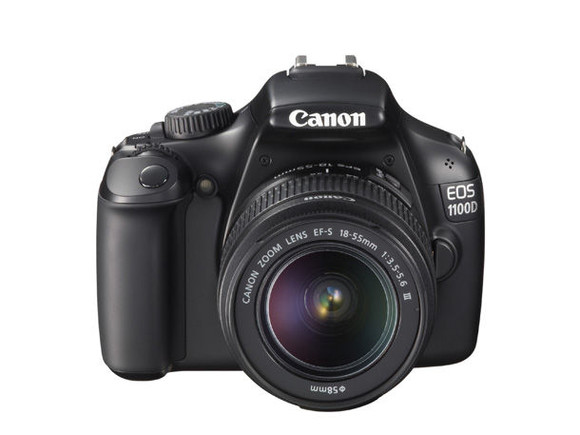 Ultra Violet
Security marker pens (ink glows with visible light when u-v shines on it)
Sunbeds to give suntan
Fluorescent lights (u-v hits a layer of phosphorous which emits visible light)
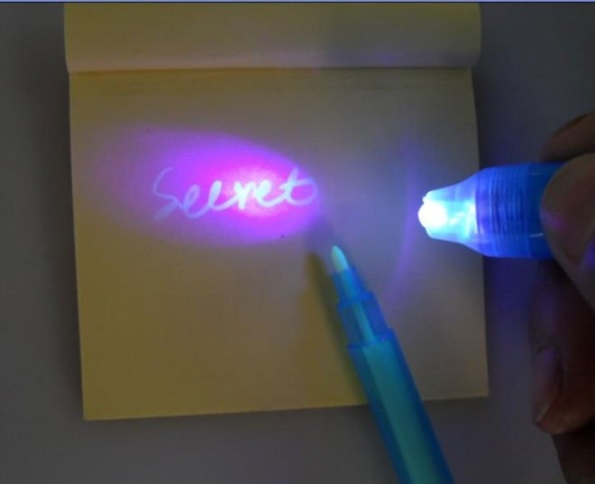 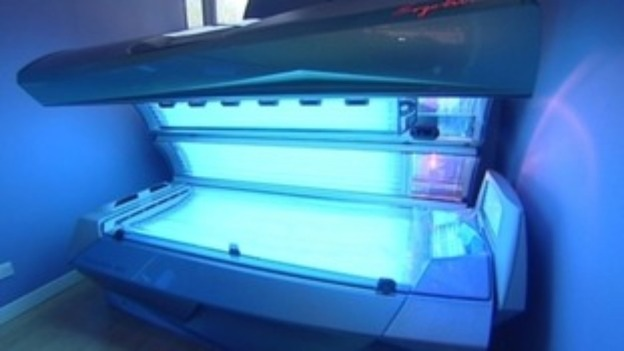 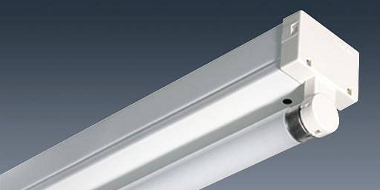 X-Rays
Killing cancer cells
Producing ‘shadow images’ of broken bones
CT scans (high resolution 3D images)
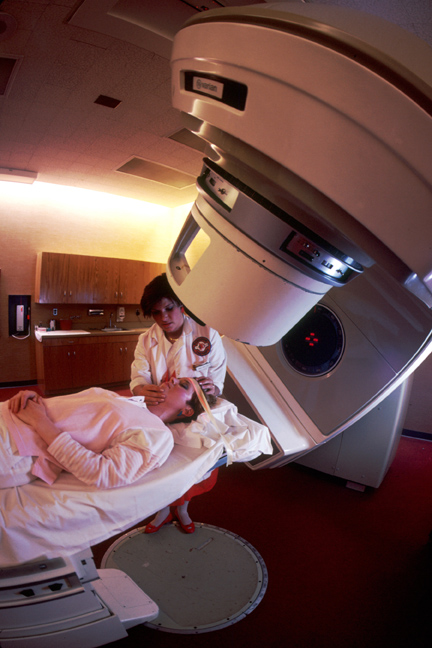 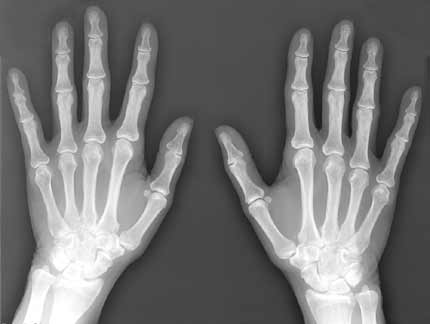 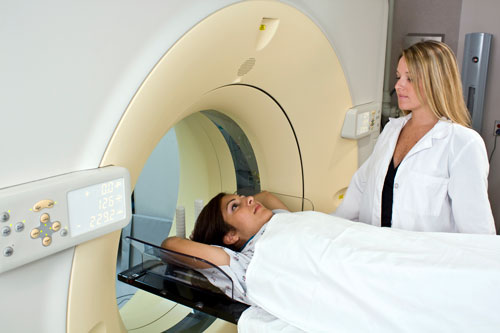 Gamma Rays
Killing cancer cells
Sterilising food
‘Tracers’ to find out where things go eg. blood in the body, water in pipes
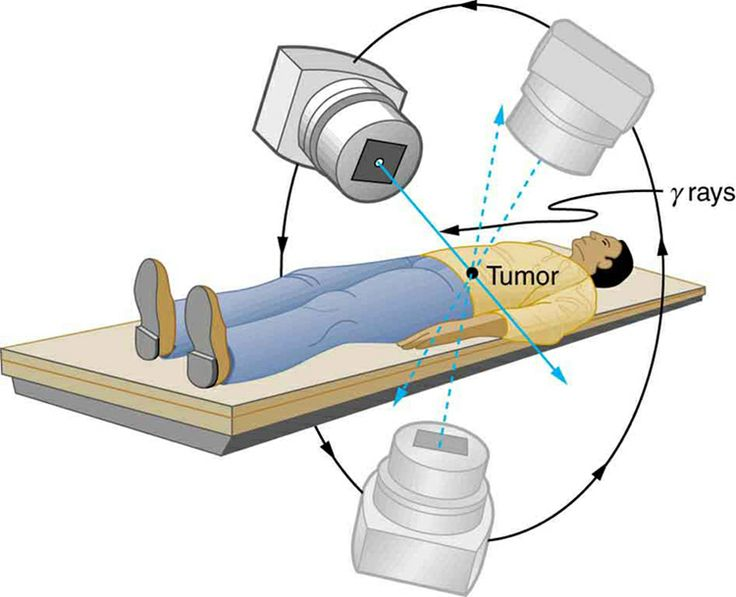 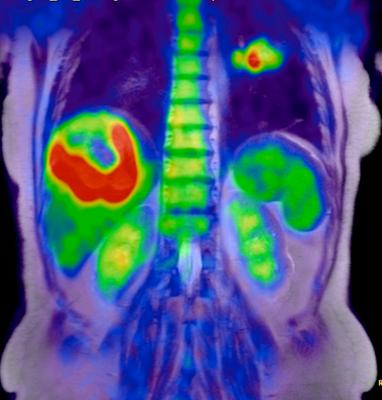 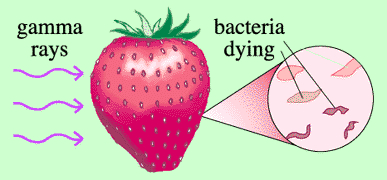